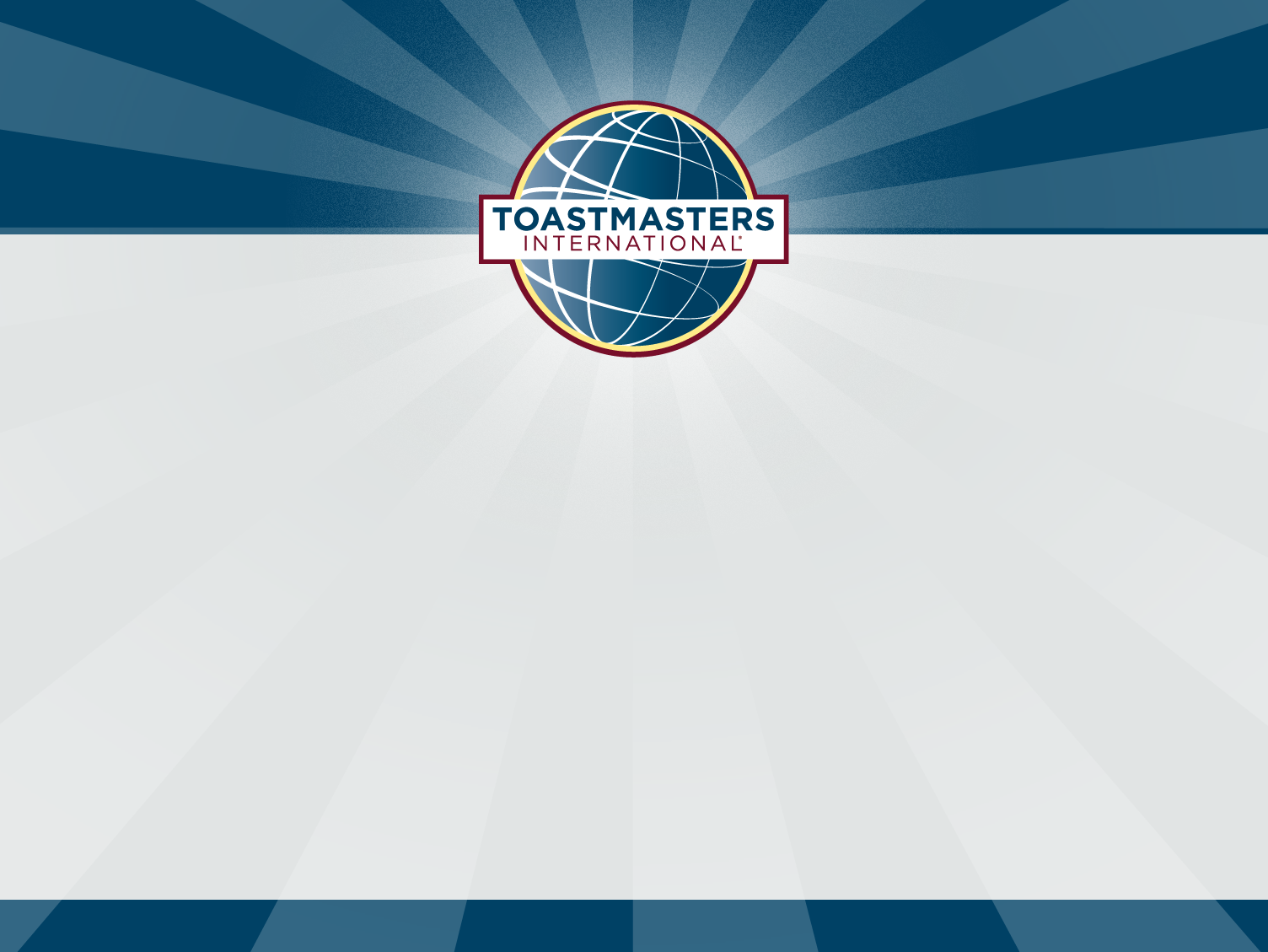 The Successful Club Series
Mentorat
[Speaker Notes: Comment cette presentation rentre dans le cycle de formation Toastmasters : Avec le premier cycle côté Ledership, on arrive au niveau CL. Le niveau suivant est ALB. Pour avoir ALB, il faut faire deux présentations comme celle-ci.]
Qu’est-ce qu’un Mentor?
Un mentor:
S’implique et apporte son aide
Montre l’exemple
Fait office de guide et de confident
Partage ses connaissances, ses ressentis, ses perspectives et sa sagesse
Aide les autres à réussir
1
Faciliter l’apprentissage
Le mentoré doit:
Prendre connaissance du programme Toastmasters
S’imprégner des us et coutumes du club
Développer la confiance
Participer de plus en plus
Apprendre rapidement l’art de prendre la parole en publique
2
Développement des qualités spécifiques
Les mentorés plus expérimentés:
Perfectionnement des compétences existantes
Acquisition de nouvelles compétences
3
Avantages pour le mentor
Apprendre de leur mentoré
Rester productif
Aider les autres
Être reconnu
4
Avantages pour les Clubs
Davantage de membres
Satisfaction accrue des membres
Meilleure rétention des membres
5
Qualités d’un Mentor
Disponible
Patient
Sensible
Respectueux
Flexible
Bon soutien
Informé
Confiant
Bonne écoute
Empathique
6
Le Mentorat pas-à-pas (1/3)
La première rencontre
S’asseoir avec le nouveau membre
Expliquer les us et coutumes du club
Expliquer l’inscription au club
Apporter un soutien pour le brise-glace
7
Le Mentorat pas-à-pas (2/3)
La deuxième rencontre
Présenter les ressources disponibles
Fournir un retour positif
Expliquer les responsabilités
Aider à préparer les discours et autres tâches
8
Le Mentorat pas-à-pas (3/3)
Les rencontres suivantes
Expliquer les bénéfices que vous avez tirés
Inviter le mentoré à d’autres manifestations
Reconnaître les progrès réalisés
Expliquer les devoirs des officiers du club
Expliquer le fonctionnement des concours
Décrire la structure de Toastmasters
9
Qualités des Mentorés
Les Mentorés devront être:
Disposés à apprendre
Réceptifs
Ouverts aux nouvelles idées
Loyaux
Reconnaissants
10
Une relation limitée dans le temps
Il y a une fin à tout !
11
Mots-clés d’un relation complice
Expérimenter
Apprendre
Bénéficier
12
[Speaker Notes: Maintenant nous allons voir comment ces belles paroles s’appliquent à notre club. D’abord je fais le bilan de où nous sommes. Moi-même je suis mentor pour Fabrice et Claudine. Je vais leur demander qu’est-ce qu’ils attendent d’un mentor. Maintenant nous allons voir si nous pouvons augmenté le nombre de mentor et mentoré.]